Compostos Sulfonados e Sulfurados
Sulfonados:
Este radical é derivado do ácido sulfônico, e este é obtido via desidratação do ácido sulfúrico H3SO4.
Os compostos sulfonados apresentam o agrupamento SO3H  como radical ligado a sua estrutura aromática. É um composto empregado na cadeia de tintas, responsável pelo odor forte característico de tintas e solventes.
	
      Ex:
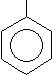 SO3
Sulfurados ou Tiocompostos:
Os compostos sulfurados possuem 1 ou mais átomos de Enxofre em sua estrutura. Um exemplo deste tipo de composto é a alicina (característico do odor de cebola e alho). Em compostos que podem ter a função éter ou álcool, o enxofre entra na cadeia carbônica onde entraria o oxigênio.

Ex: R - CH2 - S - CH2 - R
Contribuição: Mariana Chiarini Silveira (2012), complementado por Ian Paiva (2013)